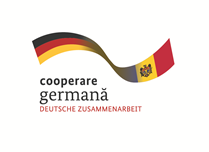 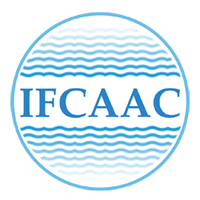 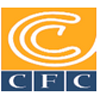 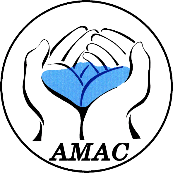 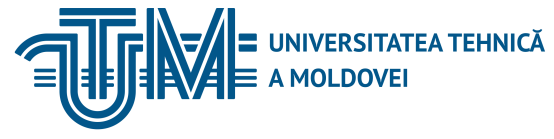 INSTITUTUL DE FORMARE CONTINUĂ ÎN DOMENIUL ALIMENTĂRII CU APĂ ŞI CANALIZĂRII
PENTRU MEMBRII ASOCIAȚIEI „MOLDOVA APĂ-CANAL”
Curs de instruire pentru angajații operatorilor „Apă-Canal”Modulul:  Managementul energetic și automatizarea proceselor în sistemele de alimentare cu apă și de canalizareSesiunea:  Structura tarifelor pentru apa potabilă şi canalizare. Determinarea consumului de energie electrică în scopul calculării tarifului pentru apa potabilă și pentru serviciul de canalizareOnofrei Andreispecialist principal,  Departamentul tarife și analize economice, ANRE29 mai  2019,  Chișinău
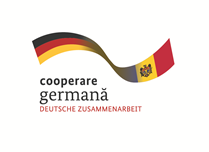 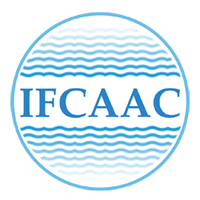 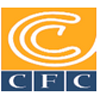 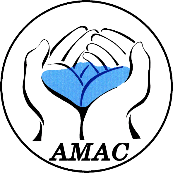 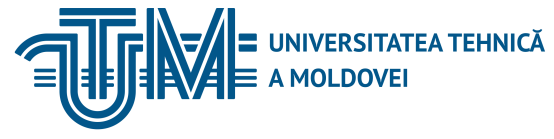 INSTITUTUL DE FORMARE CONTINUĂ ÎN DOMENIUL ALIMENTĂRII CU APĂ ŞI CANALIZĂRII
PENTRU MEMBRII ASOCIAȚIEI „MOLDOVA APĂ-CANAL”
Cadrul legal:Legea privind serviciul public de alimentare cu apă și canalizare nr. 303 din 13 decembrie 2013, cu modificările ulterioareLegea pentru modificarea Legii nr. 303/2013 privind serviciul public de alimentare cu apă și canalizare nr. 322 din 30 noiembrie 2018 (în vigoare de la 08 martie 2019)
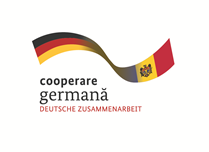 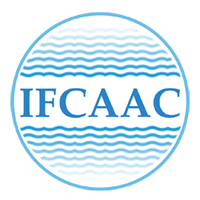 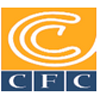 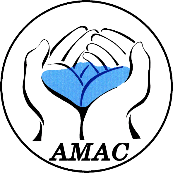 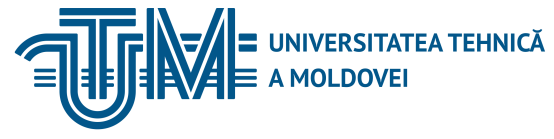 INSTITUTUL DE FORMARE CONTINUĂ ÎN DOMENIUL ALIMENTĂRII CU APĂ ŞI CANALIZĂRII
PENTRU MEMBRII ASOCIAȚIEI „MOLDOVA APĂ-CANAL”
Cadrul legal:Metodologia de determinare, aprobare și aplicare a tarifelor pentru serviciul public de alimentare cu apă, de canalizare și epurare a apelor uzate, aprobată prin Hotărârea Consiliului de administrație ANRE nr. 741 din 18 decembrie 2014
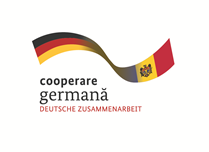 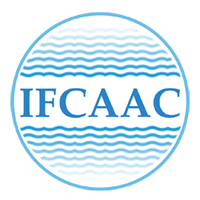 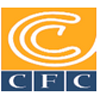 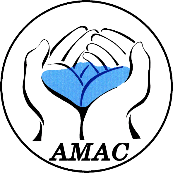 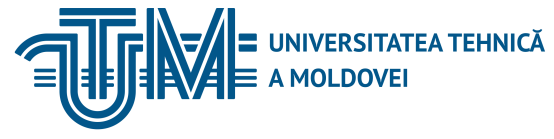 INSTITUTUL DE FORMARE CONTINUĂ ÎN DOMENIUL ALIMENTĂRII CU APĂ ŞI CANALIZĂRII
PENTRU MEMBRII ASOCIAȚIEI „MOLDOVA APĂ-CANAL”
Principiile de reglementare a tarifelor:      - furnizarea fiabilă şi continuă consumatorilor a serviciilor publice de alimentare  cu apă tehnologică şi/sau apă potabilă, a serviciului public de canalizare şi epurare a apelor uzate în condiţii de siguranţă şi cu utilizarea eficientă a obiectelor sistemului public de alimentare cu apă şi de canalizare;        - suportarea de către consumatori doar a cheltuielilor justificate, minim necesare operatorului pentru captarea, pomparea, tratarea, filtrarea, transportul, distribuţia şi furnizarea apei, colectarea, transportul şi epurarea apelor uzate;        - desfăşurarea activităţilor reglementate la maximă eficienţă, ce ar oferi operatorului posibilitatea de a recupera cheltuielile sale justificate, necesare pentru desfăşurarea activităţii reglementate şi recuperarea mijloacelor financiare investite în dezvoltarea, renovarea şi reconstrucţia sistemului public de alimentare cu apă şi de canalizare şi obţinerea unei rentabilităţi rezonabile;        -  asigurarea transparenţei  în procesul de reglementare a tarifelor
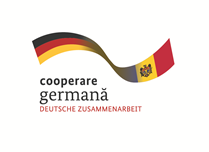 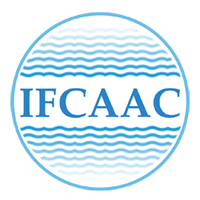 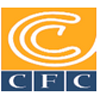 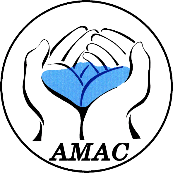 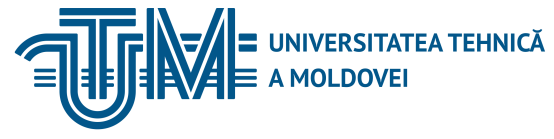 INSTITUTUL DE FORMARE CONTINUĂ ÎN DOMENIUL ALIMENTĂRII CU APĂ ŞI CANALIZĂRII
PENTRU MEMBRII ASOCIAȚIEI „MOLDOVA APĂ-CANAL”
Etapele aprobării tarifelor:	1. Avizarea cheltuielilor de bază	2. Avizarea tarifelor propriu zisă
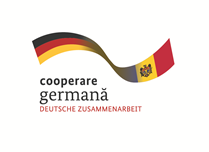 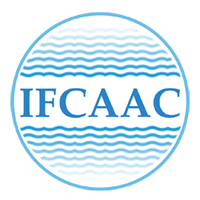 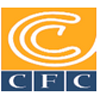 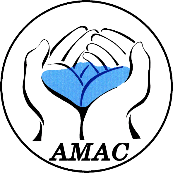 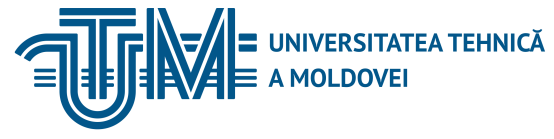 INSTITUTUL DE FORMARE CONTINUĂ ÎN DOMENIUL ALIMENTĂRII CU APĂ ŞI CANALIZĂRII
PENTRU MEMBRII ASOCIAȚIEI „MOLDOVA APĂ-CANAL”
Cheltuielile de bază:	- cheltuielile materiale;	- cheltuielile cu personalul;	- cheltuielile de întreținere și exploatare a sistemelor publice 	     de alimentare cu apă și de canalizare;	- cheltuielile de distribuire;	- cheltuielile administrative.
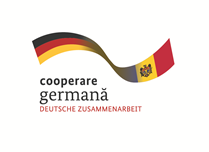 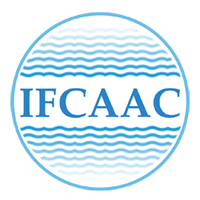 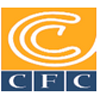 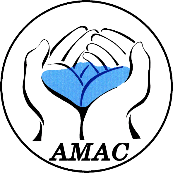 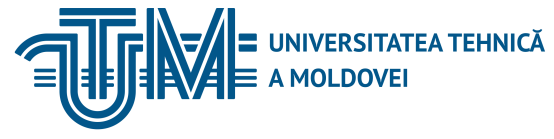 INSTITUTUL DE FORMARE CONTINUĂ ÎN DOMENIUL ALIMENTĂRII CU APĂ ŞI CANALIZĂRII
PENTRU MEMBRII ASOCIAȚIEI „MOLDOVA APĂ-CANAL”
Alte cheltuieli care stau la baza determinării tarifelor:    - cheltuielile privind amortizarea imobilizărilor corporale şi necorporale;    - cheltuieli de procurare a apei;    - cheltuieli pentru energia electrică;     - alte cheltuieli  operaţionale:	* impozite și taxe fiscale	* fondul de rulment	* taxa regulatorie   - rentabilitatea
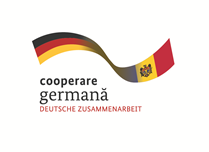 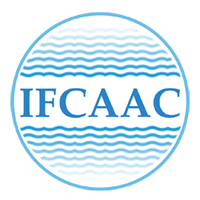 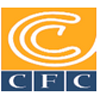 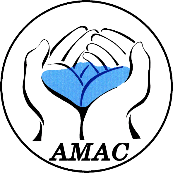 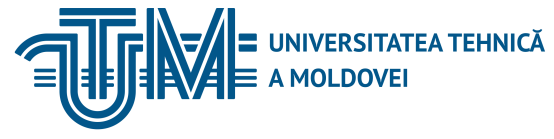 INSTITUTUL DE FORMARE CONTINUĂ ÎN DOMENIUL ALIMENTĂRII CU APĂ ŞI CANALIZĂRII
PENTRU MEMBRII ASOCIAȚIEI „MOLDOVA APĂ-CANAL”
Alocația pentru fondul de rulment este destinată plăților dobânzilor pentru creditele bancare primite pe termen scurt în scopul acoperirii obligațiilor financiare pe termen scurt ale întreprinderii, formate ca rezultat al diferenței de timp dintre regimul de facturare-achitare a serviciilor reglementate aplicat de către titularul de licență față de consumatori, regimul de achitare a bunurilor și serviciilor procurate de către titularul de licență în conformitate cu contractele semnate cu furnizorii, regimul de achitare fată de bugetul de stat şi cel local în termeni stabiliţi de legislaţie şi obligaţiile fată de personal în conformitate cu contractul colectiv de muncă.
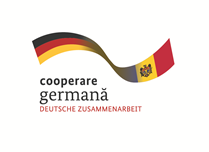 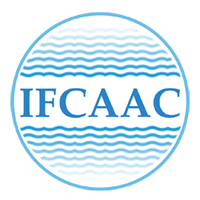 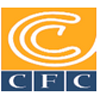 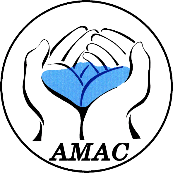 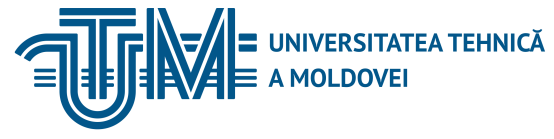 INSTITUTUL DE FORMARE CONTINUĂ ÎN DOMENIUL ALIMENTĂRII CU APĂ ŞI CANALIZĂRII
PENTRU MEMBRII ASOCIAȚIEI „MOLDOVA APĂ-CANAL”
La determinarea tarifelor în calcule nu se includ următoarele cheltuieli:     a) aferente lucrărilor de construcţie, reconstrucţie, modernizare, reînnoire, achiziţionare, montarea şi probare a imobilizărilor corporale şi necorporale; valorificarea noilor obiective, secţii şi agregate; supravegherea de autor a organizaţiilor de proiectare; reparaţiile capitale ale imobilizărilor corporale care necesită de a fi capitalizate şi alte investiţii capitale, reparaţii capitale ale sistemelor de alimentare cu apă şi canalizare ce nu aparţin operatorului, cheltuieli de conservare şi de întreţinere a imobilizărilor corporale conservate. Toate cheltuielile ce ţin de investiţii capitale prin tarif se recuperează doar prin amortizarea imobilizărilor corporale şi necorporale conform prevederilor punctului 22 din prezenta Metodologie;     b) aferente remedierii defectelor în lucrările de proiectare, construcţie, reconstrucţie, montaj (demontaj), revizie, remedierea defectelor utilajului şi deteriorărilor, provocate din vina producătorilor, furnizorilor şi întreprinderilor de transport;     c) pentru executarea lucrărilor de proiectare şi construcţie, pentru achiziţionarea utilajului, repararea şi întreţinerea fondului de locuinţe, a obiectivelor de menire social-culturală şi a altor obiective ce nu se referă la sistemul public de alimentare cu apă şi de canalizare;     d) pentru lucrările calificate ca ajutor pentru alte întreprinderi şi organizaţii, atît în formă de servicii, cît şi suport material sau financiar;     e) cheltuielile neproductive, rebuturi, delapidări, sancţiuni, amenzi, penalităţii şi despăgubiri, acoperiri de lipsuri şi de pierderi;    f) cheltuieli în scopuri filantropice şi de sponsorizare;     g) cheltuieli pentru cercetări ştiinţifice şi dezvoltare, care nu se capitalizează, ce nu au fost coordonate cu autoritatea administraţiei publice locale sau cu Agenţia, după caz;
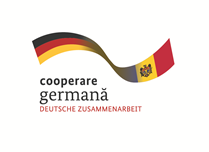 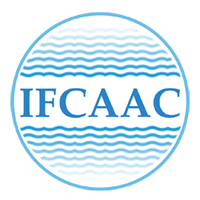 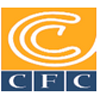 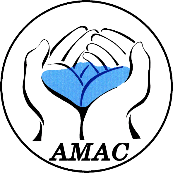 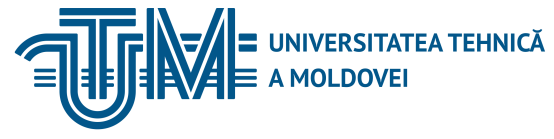 INSTITUTUL DE FORMARE CONTINUĂ ÎN DOMENIUL ALIMENTĂRII CU APĂ ŞI CANALIZĂRII
PENTRU MEMBRII ASOCIAȚIEI „MOLDOVA APĂ-CANAL”
La determinarea tarifelor în calcule nu se includ următoarele cheltuieli:     h) creanţe dubioase decontate;    i) cheltuieli aferente constituirii provizioanelor pentru riscuri şi cheltuieli, inclusiv pentru creanţe compromise;    j) cheltuieli de protocol (reprezentanţă) pentru frecventarea manifestaţiilor culturale, reprezentaţiilor teatralizate, alte cheltuieli similare efectuate în timpul sau în afara orelor de muncă;    k) recompense unice;    l) plăţi suplimentare, ajutoare materiale, îndemnizaţii, sporuri şi compensaţii acordate salariaţilor, în afara celor prevăzute de Codul muncii şi de actele normative de aplicare a lui;    m) cheltuieli  pentru burse de valori, organizaţii de intermediere şi de altă natură administrativă, servicii de consultanţă, asistenţă juridică;    n) cheltuieli aferente organizării timpului liber şi a odihnei salariaţilor, inclusiv şi cheltuielile pentru măsuri corporative;    o) cheltuieli nejustificate aferente desfăşurării adunării generale a acţionarilor;    p) indemnizaţii curente calculate membrilor consiliului şi comisiei de cenzori ale operatorului, cu excepţia indemnizaţiilor lunare calculate  membrilor consiliului şi comisiei de cenzori care nu depăşesc trei salarii minime pe ţară;    q) cheltuieli de judecată şi taxele de stat aferente;    r) cheltuieli aferente asigurărilor benevole a  personalului şi a bunurilor materiale;    s) toate celelalte cheltuieli ale  operatorului ce nu ţin de  furnizarea serviciului public de alimentare cu apă şi de canalizare şi epurare a apelor uzate.
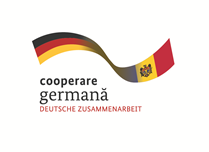 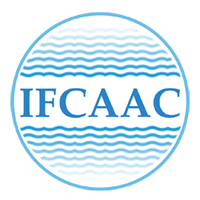 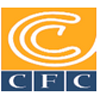 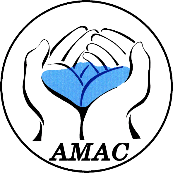 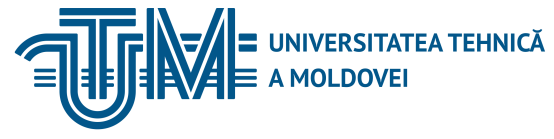 INSTITUTUL DE FORMARE CONTINUĂ ÎN DOMENIUL ALIMENTĂRII CU APĂ ŞI CANALIZĂRII
PENTRU MEMBRII ASOCIAȚIEI „MOLDOVA APĂ-CANAL”
Aprobarea tarifelorTarifele pentru serviciile publice de alimentare cu apă tehnologică, de alimentare cu apă potabilă, pentru serviciul public de canalizare şi epurare a apelor uzate se determină de către operatori, pentru fiecare an de reglementare „n” în conformitate cu prezenta Metodologie,  şi se prezintă:     a) Consiliilor locale – pentru examinare şi aprobare, iar Agenţiei - spre examinare şi avizare, a tarifelor pentru serviciul public de alimentare cu apă potabilă şi pentru serviciul public de canalizare şi epurare a apelor uzate furnizate de operatori la nivel de regiune, raion, municipiu şi oraş;    b) Agenţiei - pentru examinare şi aprobare a tarifelor pentru serviciul de alimentare cu apă tehnologică  furnizată la nivel de regiune, raion, municipiu şi oraş;    c) Agenţiei – pentru examinare şi aprobare a tarifelor pentru serviciul public de alimentare cu apă potabilă şi a tarifelor pentru serviciul public de canalizare şi epurare a apelor uzate furnizat de operatori la nivel de regiune, raion, municipiu şi oraş, în cazul cînd Consiliile locale respective  au delegat Agenţiei dreptul deplin de aprobare a tarifelor;     d) Agenţiei - pentru examinare şi aprobare a tarifelor pentru serviciul public de alimentare cu apă potabilă şi pentru serviciul public de canalizare şi epurare a apelor uzate, furnizate de operatori la nivel de regiune, raion, municipiu şi oraş şi care activează în condiţiile unor acorduri sau contracte încheiate cu organismele financiare internaţionale, ratificate sau aprobate de Parlament, Guvern sau de Consiliile locale;    e) Agenţia aprobă, în termen de 15 zile calendaristice de la data adresării motivate de către operatori, tarifele pentru serviciul public de alimentare cu apă potabilă şi tarifele pentru serviciul public de canalizare şi epurare a apelor uzate furnizate de operatori la nivel de regiune, raion, municipiu şi oraş, în cazul cînd Consiliul local  nu a aprobat tarifele respective în termen de 60 de zile calendaristice de la data  primirii de la Agenţie a avizului.
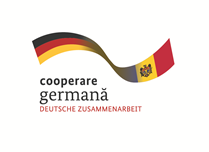 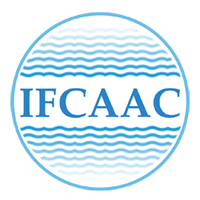 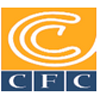 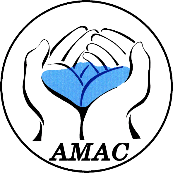 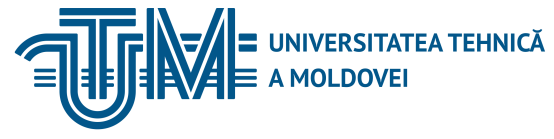 INSTITUTUL DE FORMARE CONTINUĂ ÎN DOMENIUL ALIMENTĂRII CU APĂ ŞI CANALIZĂRII
PENTRU MEMBRII ASOCIAȚIEI „MOLDOVA APĂ-CANAL”
Vă mulțumim pentru atenție
www.ifcaac.amac.md 
ifcaac@fua.utm.md 
telefon: (022) 77-38 22
 
www.amac.md 
apacanal@yandex.ru  
telefon: (022) 28-84-33
In cooperare cu
Proiect co-finanțat de
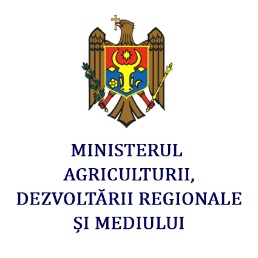 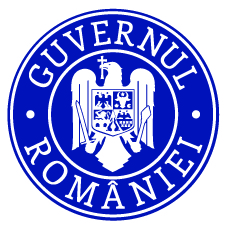 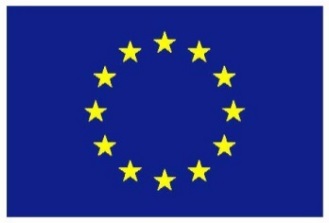 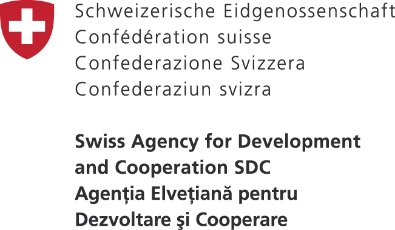 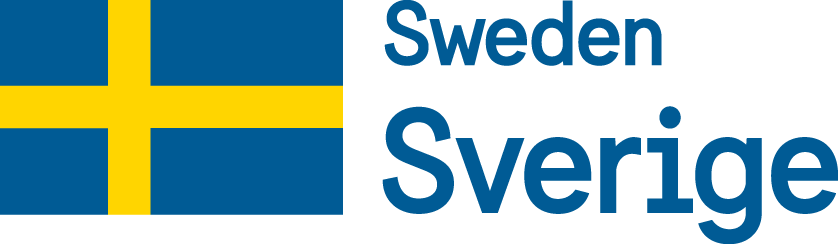 03/06/2019
Margareta Vîrcolici
03/06/2019